A BIG
TATT Chat -
July 11, 2024
thanks to…
Welcome   
Dean Hybl, Executive Director

Guest Speaker
Douglass Lineberry, Offit Kurman

Resource Update
     Monnie Whitson, Greenville Technical College Foundation
                                                                                                                                                    
Adjourn                                                                                    
Dean Hybl, Executive Director
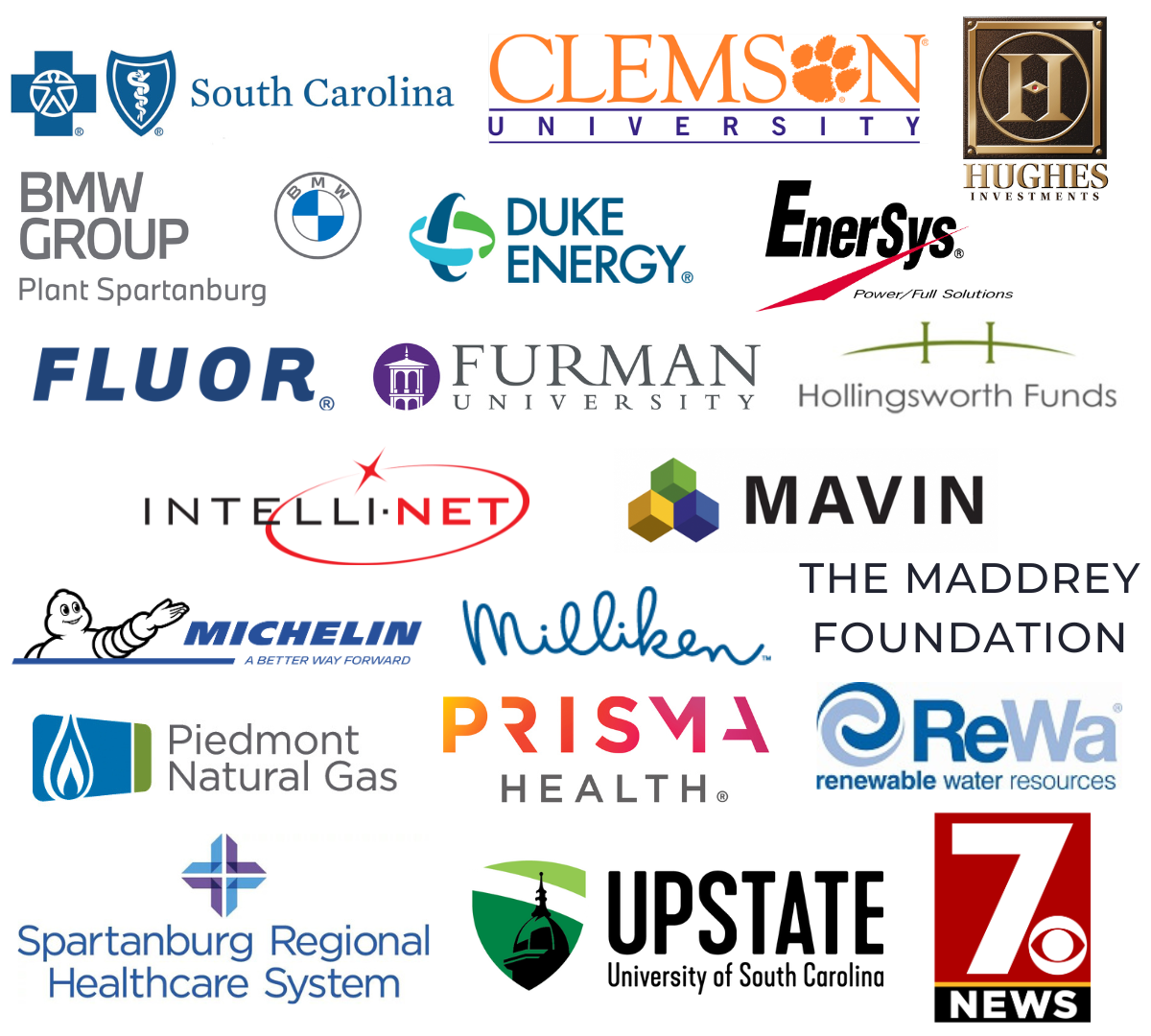 Our

		  Partners
Leadership-Level
Next TATT Chat -  August 8, 2024
UNDERSTANDING INTELLECUTAL PROPERTY AND AVOIDING IP SCAMS
Presented by: 
Douglas L. Lineberry
Principal
864.256.4875
Doug.Lineberry@offitkurman.com
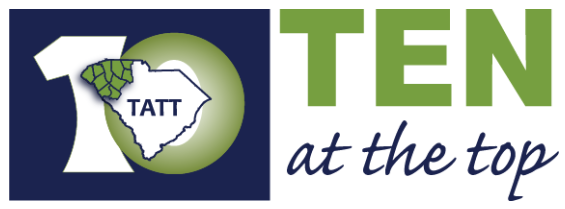 What We’ll Learn Today
Two Key Purposes of Intellectual Property
Two Types of Intellectual Property
Forms of Intellectual Property
The BEST WAY to think of IP Timing
“Squaring Away” Your IP
“Squaring Away” Your IP
Trade Secrets
Use nondisclosure agreements, even with prospective buyers, do not say/show anything without protecting yourself
Show a buyer how you protect Trade Secrets;
Physical Security
Passwords;
Locked Rooms;
Limited Access
Documentation
The files you retain showing you actually do preserve the documents used to protect your trade secrets
Signed handbooks, NDAs, non-compete agreements, licenses
What To Do With Intellectual Property?
TAKE AWAY MENU
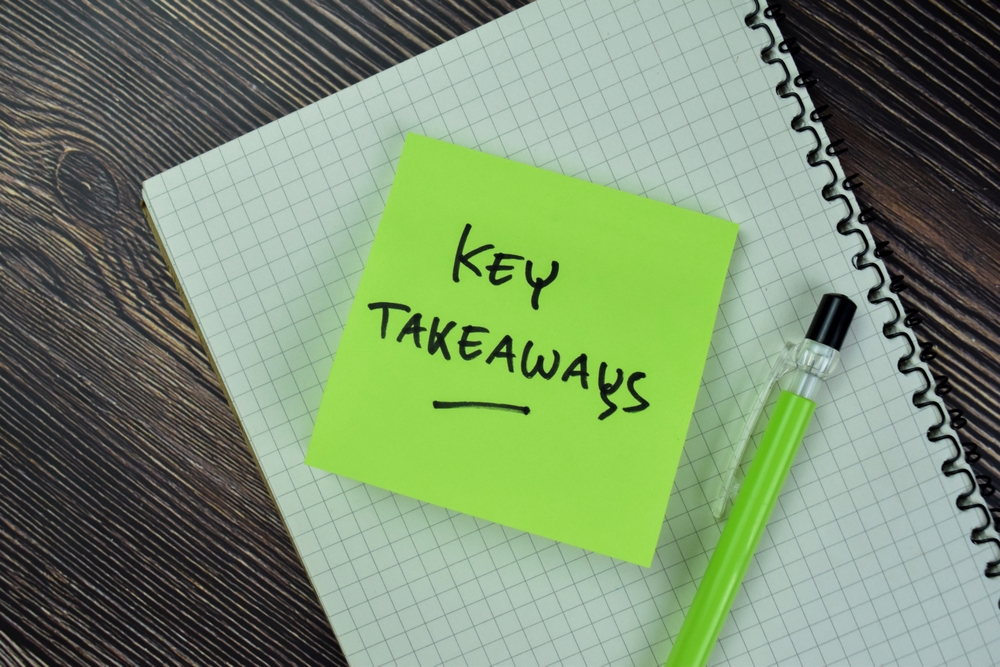 START IP PROTECTION EARLY
Review IP to know the types they have;
Protect IP file trademarks and patent applications, keep trade secrets a secret;
Pause to Consider BEFORE advertising or discussing new concepts;
Remember IP protection helps businesses now and later
IP SCAMS AND HOW TO AVOID THEM
“LOW COST” FEES FOR TRADEMARK SERVICES
Want your personal information – emails, phone numbers
CHECK ATTORNEY CREDENTIALS BEFORE YOU HIRE
Scummy attorneys? Who knew?!?!?!
If you’re being pressured, watch out!
If they don’t communicate, watch out!
If they hide their fees, watch out!
E-MAILS AND LETTERS, OH MY!
How Scammers Contact You
Letters claiming a third party will file for your mark
Letters claiming your mark will go abandoned showing fake documentation
Pretend to be the USPTO and give a short 24-72 hour turnaround to respond
Some “Legion of Doom” Members
BRAND REGISTRATION OFFICE
GLOTRADE
NATP REGISTER SERVICS
PATENT AND TRADEMARK BUREAU
PATENT & TRADEMARK OFFICE
TRADEMARK RENEWAL SERVICE
WTP TRADEMARK PUBLICATION
WTPR
RECOGNIZING COMMON IP SCAMS
SIGNS TO WATCH OUT FOR
USPTO personnel will never
ASK for personal information
ASK for payment information
Require payment via check or money order to third party addresses
COMMON SCAMS
Spoofing phone numbers
Imposter Emails
Fraudulent Communications
False change of email address
TAKE ACTION!
What do you do if you are scammed?
CALL YOUR REAL ATTORNEY!
Report to TMScams@uspto.gov
Contact your bank, dispute the charges
File a complaint with the FTC
File a complaint with the FCC
File a complaint with the BBB
File a report with the US Postal Inspection Service
Further ways to protect your trademarks
Check your name to see if it appears with marks you don’t know
Do not give personal information, SS#, payment information to anyone claiming to be from the USPTO
If you are concerned about your marks – CONSULT AN IP ATTORNEY
If your mark registered without your authorization, file a petition to cancel it.
Check with Customs and Border Protection to ensure no unauthorized registrations have registered
A BIG
TATT Chat -
July 11, 2024
thanks to…
Welcome   
Dean Hybl, Executive Director

Guest Speaker
Douglass Lineberry, Offit Kurman

Resource Update
     Monnie Whitson, Greenville Technical College Foundation
                                                                                                                                                    
Adjourn                                                                                    
Dean Hybl, Executive Director
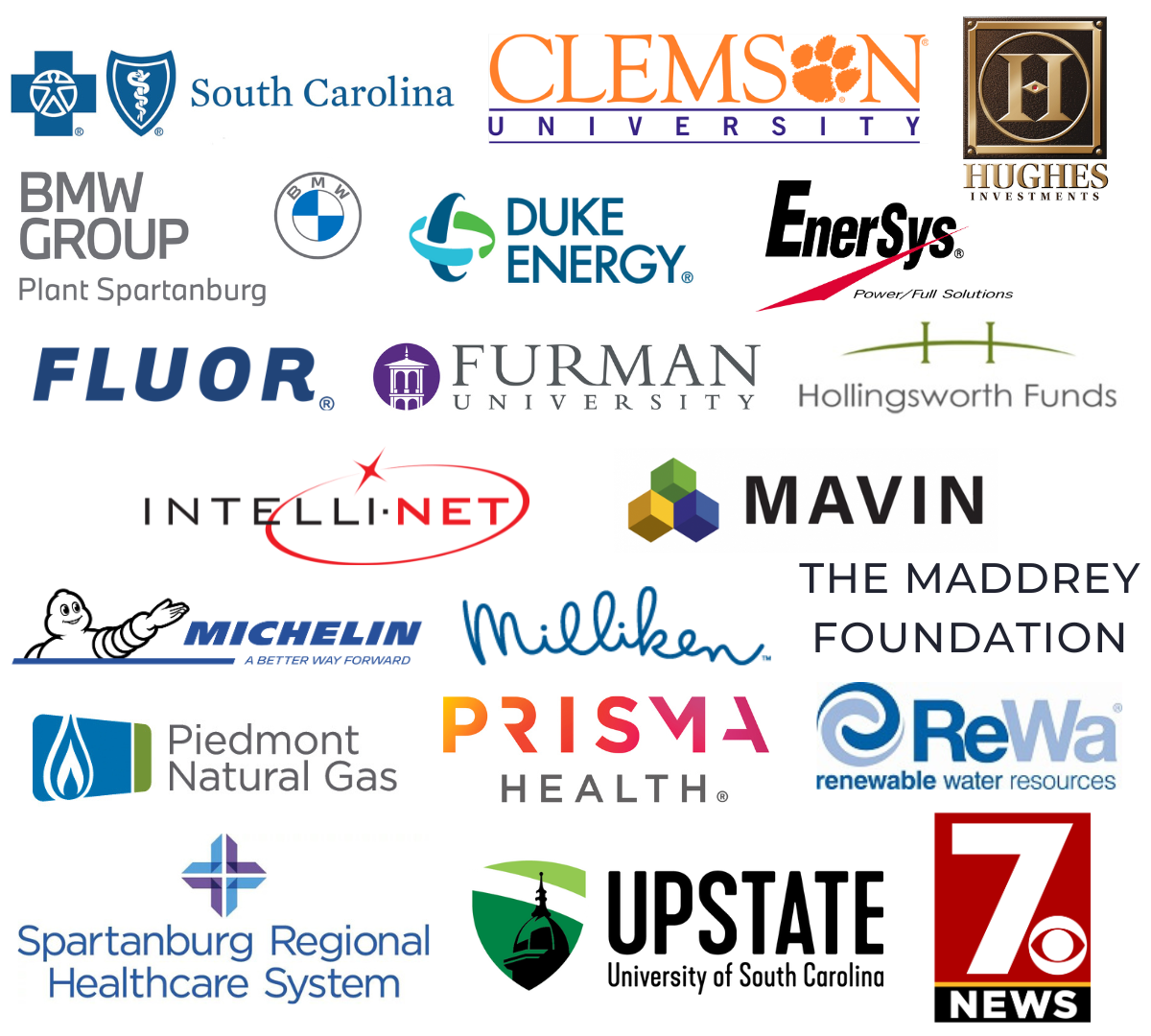 Our

		  Partners
Leadership-Level
Next TATT Chat -  August 8, 2024
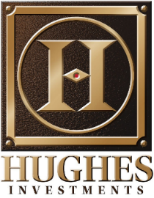 Hughes Investments Elevate Upstate Community Vibrancy Grants
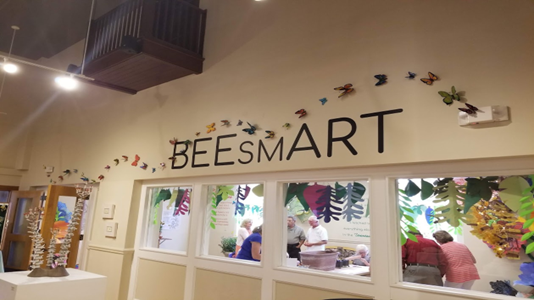 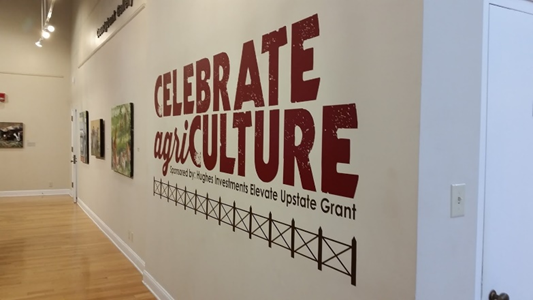 Who Qualifies: 
Neighborhood associations 
Civic & community organizations 
Nonprofit organizations 
Local governments 

Where should the applicants be located?
Each should be located and work within the 10 Upstate counties: 
Abbeville, Anderson, Cherokee, Greenville, Greenwood, Laurens, Oconee, Pickens, Spartanburg, & Union Counties 
Timeline:
Interest forms are due August 9, 2024
Final grant application due September 20, 2024 
Finalist Presentations November 19, 2024 at TATT’s Celebrating Successes Event at the Greenville Convention Center
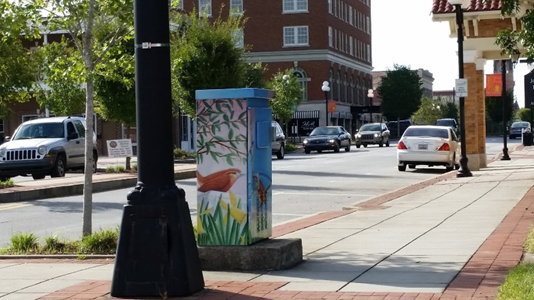 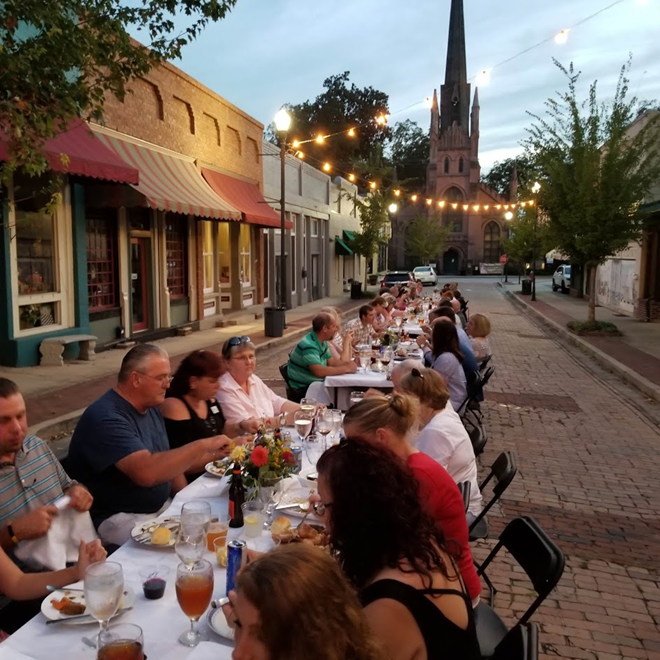 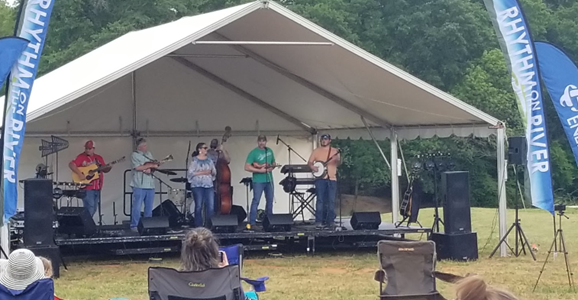 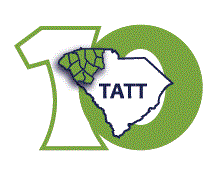 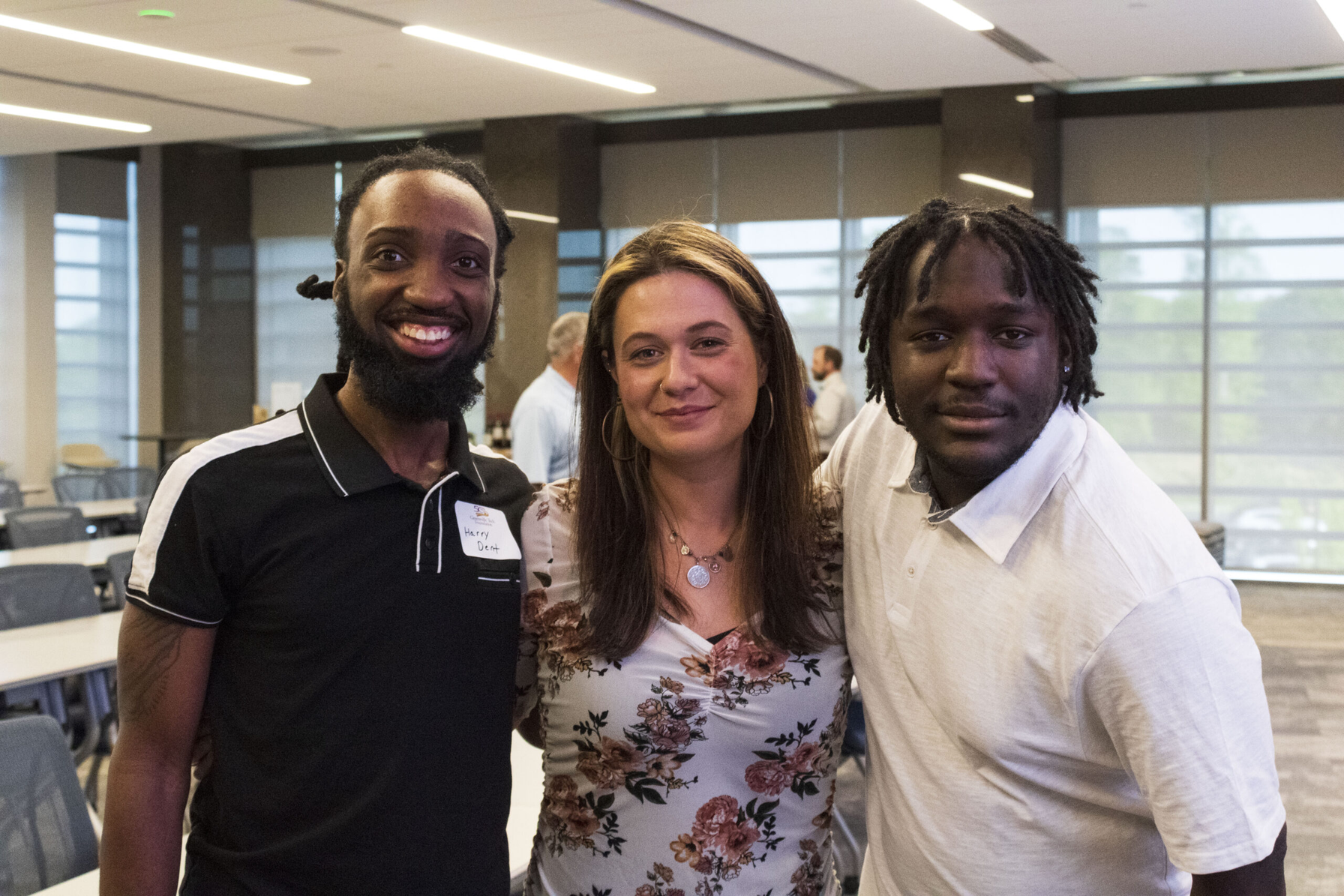 ABOUT US
Our Mission
The Greenville Tech Foundation provides resources to Greenville Technical College and its students through fundraising, collaborative partnerships, and innovative programs. By expanding access to education, we ignite personal transformation and contribute to the economic vitality of our region.
Our Mission
[Speaker Notes: We were established in 1973 to provide financial support in pursuit of the college’s mission – to transform the lives of students through education.
The Foundation’s role continues to grow more urgent as State assistance for Greenville Tech’s operating budget has fallen from about 62% when the College opened in 1962 to just about 16% of the budget today. 
As you may know, the College strives to keep higher education affordable, so the foundation helps to fill in those gaps for students.]
Why the Foundation?
Diverse Student Body 
with Differing Needs
Provide Financial Support
• 23% First-generation college students 
• 57% experienced basic needs insecurity 
• 55% Pell grant eligible 
• Single parents 
• Adult career changers
 • Work while attending
Why the Foundation?
• Scholarships and affordability remain critical factors in the decision to attend GTC 
• 68% receive financial aid
• Support beyond 
federal, state, 
and local aid
[Speaker Notes: So why is there a Greenville Tech Foundation?
Whether you’ve been here for just a few days or much longer, you’ve probably noticed that we have a diverse student body with differing needs:
About a quarter of our students are first generation college students
A recent survey found that 57% experienced a form of basic needs insecurity (in the areas of food or housing insecurity) in the past year 
About half of our students are Pell grant eligible, meaning they come from low-to-moderate income households.
And many are Single parents or Adult career changers
Many work either part or full-time while attending school

We know that scholarships and affordability remain critical factors in a student’s decision to attend Greenville Tech.  So with these varying needs, the Foundation provides financial support beyond that which can be obtained from federal, state, and local sources]
2023 Revenue 
by Sources
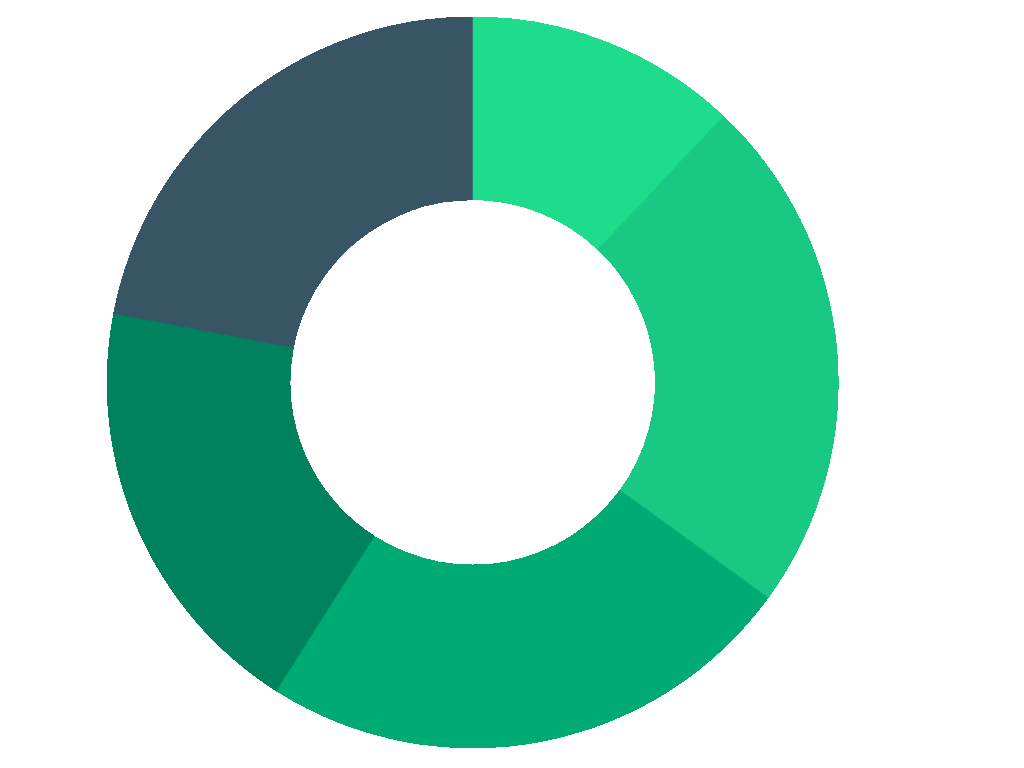 12%
22%
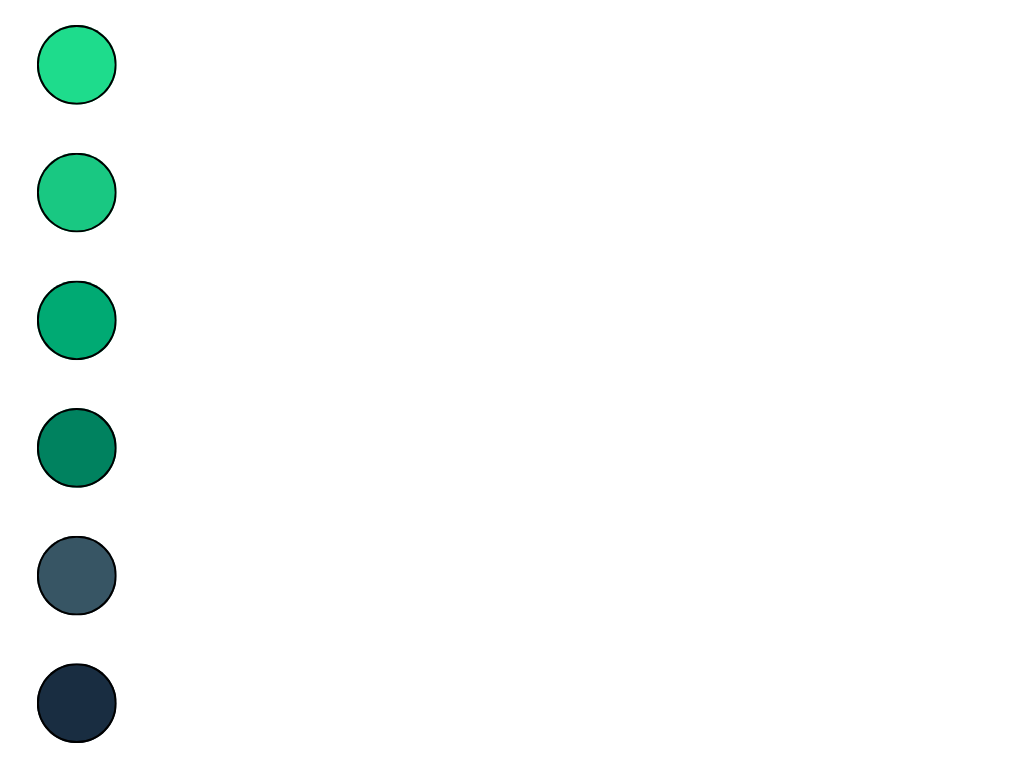 Gifts-In-Kind $393,208.87
TOTAL
REVENUE
$3,271,676.08
2023 Revenue by Sources
23%
Individuals $763,736.31
Corporations & Corporate Foundations $763,736.31
19%
Professional, Civic, Governmental, Nonprofit, Organizations $623,384.99
24%
Foundations $715,500.00
[Speaker Notes: For the 2023 calendar– the Foundation raised over $3.2, this shows a break down of the sources of our funding. 
As you can see nearly 24% of our donations came from Corporations and their Foundations. If you think about a lot of the programs the college offers, the business community hires our graduates as well as provides financial support for the college and our students. 
Then just over $763K came from individual donors.
12% were gifts in kind donations of equipment, goods, and services.]
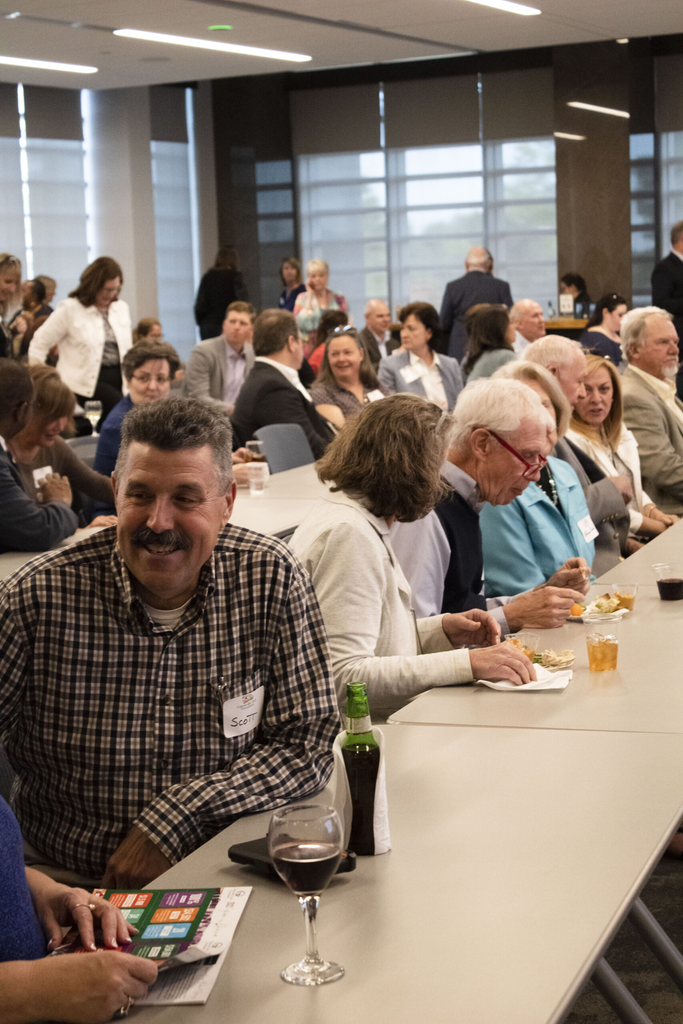 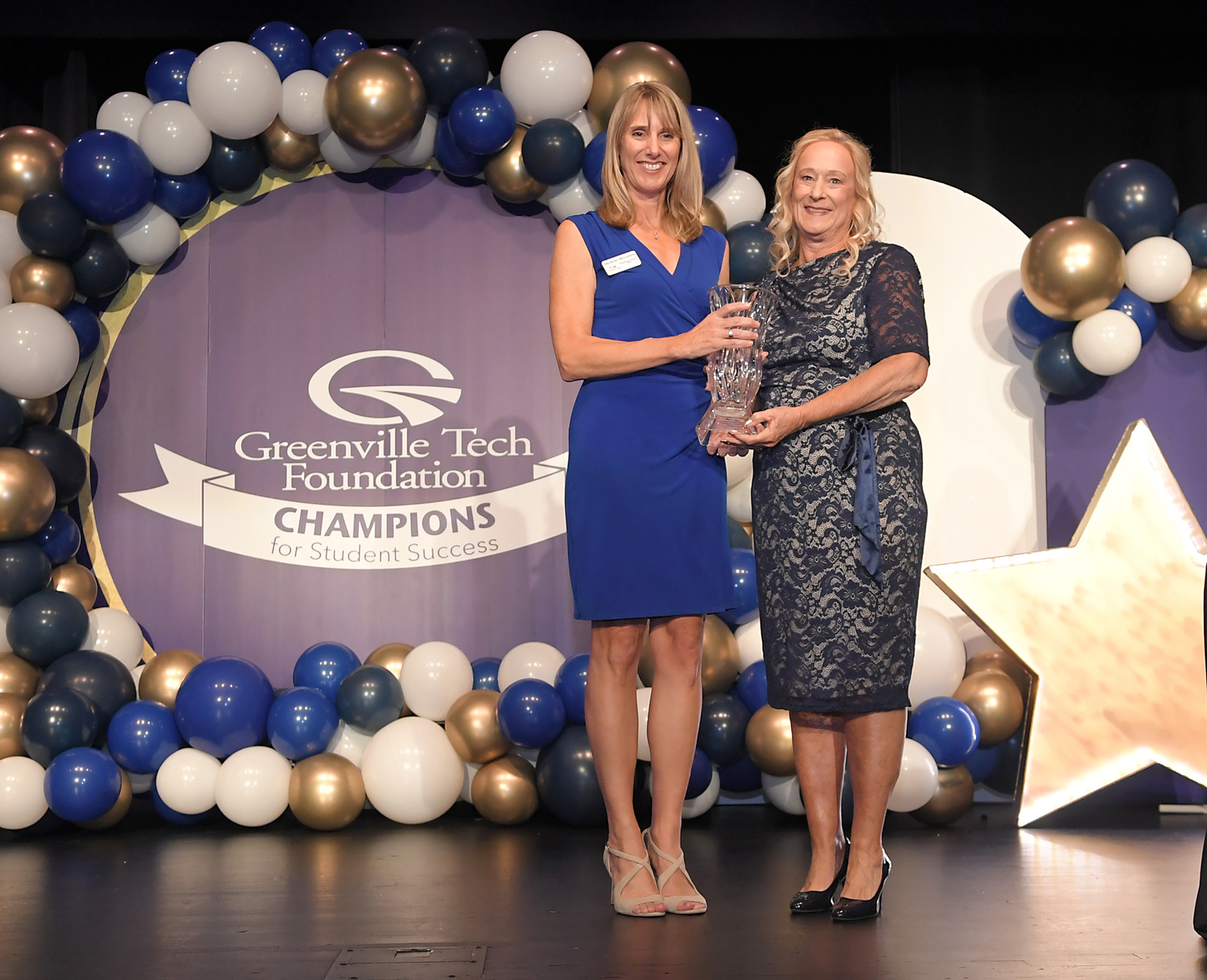 Events
Events
DONOR APPRECIATION 
RECEPTION
APRIL 18, 2024
CHAMPIONS FOR STUDENT SUCCESS
OCTOBER 22, 2024
[Speaker Notes: We typically host 3 major events each year:
We do an annual employee giving campaign, usually in February. That’s our annual reminder inviting employees to make a gift, and we share stories of what your gifts mean for our students. Last year, we exceeded our goal, raising more than $65,000 through the Faculty/Staff Campaign.
The Donor Appreciation Reception is held in the Spring – This is an opportunity for us to thank all of our donors for their support.  We have several students speak about how donor support, like scholarships, has had an impact on their educational journey.
Our Signature Fundraising Event is held in the Fall – Last year, we had our 50th anniversary celebration with a formal dinner and program held at Hilton Greenville.  Through this event, we recognized and honored several people or organizations who have had a long history of supporting the college and students.]
Get In Touch
WEBSITE
GreenvilleTechFoundation.org

ADDRESS
556 Perry Ave, Suite B110
Greenville, SC 29611

EMAIL
foundation@gvltec.edu

Phone
(864) 250-8835
@greenvillerechfoundation
[Speaker Notes: Follow us on Facebook, Instagram, LinkedIn  or visit our website for more info
Our offices are located at 556 Perry Avenue – co-located with the Truist Culinary and Hospitality Innovation Center.  If you haven’t been there yet, we invite you to visit and take a tour or sign up for a cooking class!
You have my business card in your hand outs – so feel free to reach out anytime.]